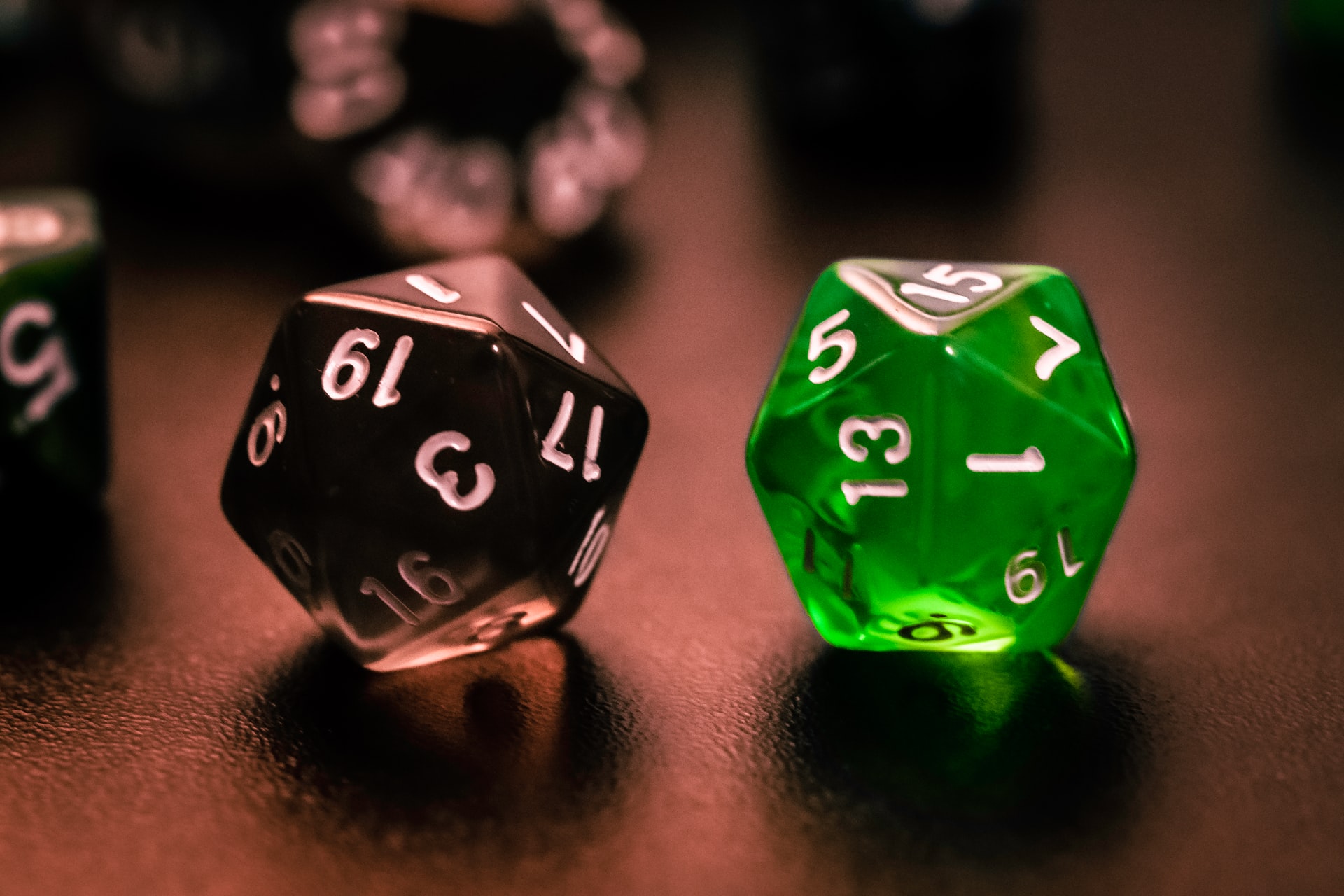 ТЕОРЕМИ ДОДАВАННЯ І МНОЖЕННЯ ЙМОВІРНОСТЕЙ
Сумою (об’єднанням) двох подій A і B називають подію A + B , яка полягає в появі або події A , або події B , або обох одночасно.
Інакше: A + B – подія, яка полягає в появі хоча б однієї з подій A або B .
Наприклад: A – влучення при першому пострілі, B – влучення при другому пострілі, тоді A + Bвлучення при першому пострілі, або при другому пострілі, або при обох одночасно (інакше: влучення хоча б при одному пострілі).
Сумою n подій.   A1, A2,..., An називається подія, яка полягає в появі хоча б однієї з перелічених подій.
А тепер нехай події A і B будуть несумісними. У цьому випадку сума A + B це подія, яка полягає в появі або A, або B (несумісні події, за означенням, в одному випробуванні з’явитися не можуть).
Теорема про підсумовування ймовірностей: імовірність суми двох несумісних подій дорівнює сумі ймовірностей окремих подій, або:
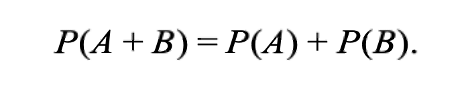 Приклад. У кошику 7 червоних, 3 білих і 5 зелених яблук. Витягається одне яблуко. Знайти ймовірність того, що це буде або червоне, або зелене яблуко.
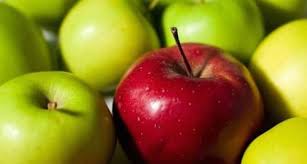 Подія A – витягнуте яблуко червоне, тоді
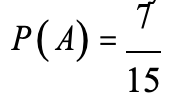 ( n = 15 –загальна кількість яблук). Подія B – витягнуте яблуко зелене, тоді                             Події A і В несумісні (поява червоного яблука виключає появу зеленого).
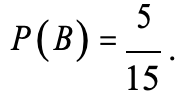 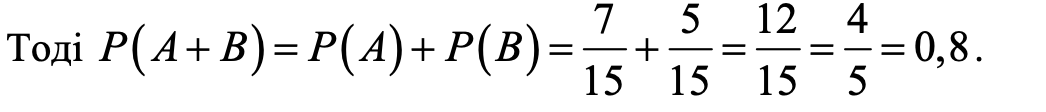 Теорема має такий наслідок: імовірність появи однієї з декількох взаємно несумісних подій, байдуже якої, дорівнює сумі ймовірностей цих подій:
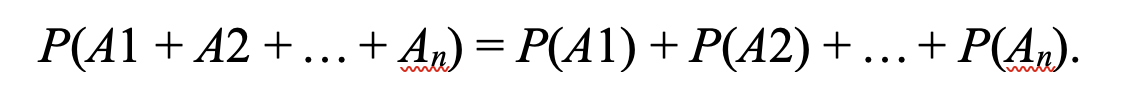 Добутком двох подій А та В називають подію D, що полягає в одночасному виконанні подій А та В.
Наприклад, подія A – влучення при першому пострілі; B – влучення при другому пострілі. Тоді A × B влучення і при першому пострілі, і при другому.
Добутком декількох подій називають подію, що полягає у спільному виникненні всіх цих подій.
Події A і B називають незалежними, якщо поява однієї з них у випробуванні не змінює ймовірності появи іншої в тому самому випробуванні.
Наприклад. Два студенти складають залік. Розглянемо події:
A – перший студент складе залік; B – другий студент складе залік. Події A і B незалежні.
Теорема (множення ймовірностей двох незалежних подій). 
Ймовірність сумісної появи двох незалежних подій A і B дорівнює добутку ймовірностей цих подій.
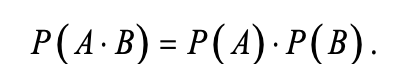 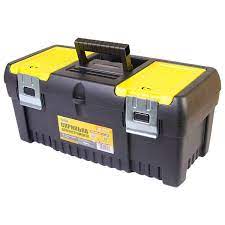 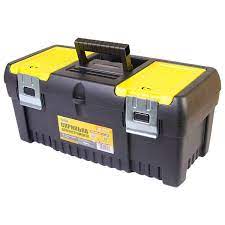 Приклад. Маємо два ящики, які містять по 10 деталей. У першому ящику 9 стандартних, у другому – 7 стандартних деталей. Із кожного ящика витягають по одній деталі. Знайти ймовірність того, що витягнуті деталі – стандартні.
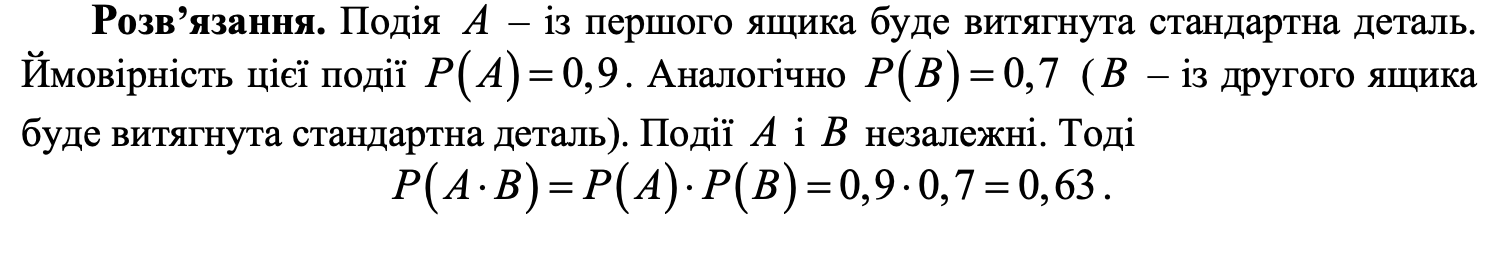 Декілька подій називають незалежними у сукупності, якщо кожна подія і всі можливі комбінації решти є незалежні події. Ймовірність сумісної появи n подій, незалежних у сукупності, дорівнює добутку ймовірностей цих подій.
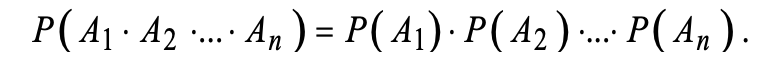 Події A і B називають залежними, якщо ймовірність появи кожної з них змінюється у зв’язку з настанням чи ненастанням іншої.
Імовірність події А, обчислену за умови, що відбулася подія В, називають умовною ймовірністю події А і позначають як
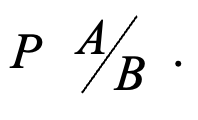 Теорема (множення ймовірностей двох залежних подій). Ймовірність сумісної появи двох залежних подій дорівнює добутку ймовірності однієї з подій на умовну ймовірність другої події, яка обчислена у припущенні, що перша подія уже відбулася:
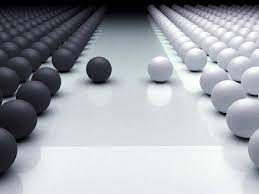 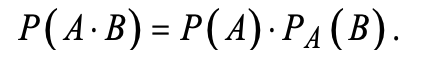 Приклад. В урні 5 чорних і 3 білих кулі. По одній (без повернення) витягають дві кулі. Знайти ймовірність того, що першою буде біла куля, а другою – чорна.
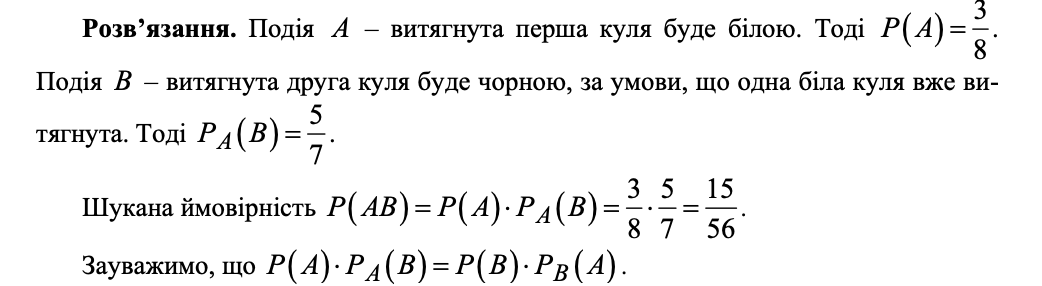 Нехай першою буде чорна куля, а другою – біла, тоді,
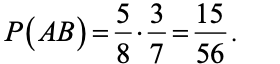 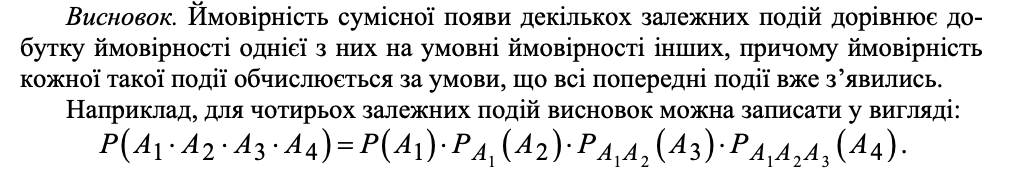 Розглянемо дві незалежні події А1 і А2 . Нехай імовірності появи цих подій відомі: p 1 і  p 2 . Що таке поява хоча б однієї події? Перелічимо варіанти:
1) поява події  А1 ( А 2  не з’явилась); 
2) поява події  А 2 ( А1 не з’явилась);
3)поява обох подій: А1 і  А2 .
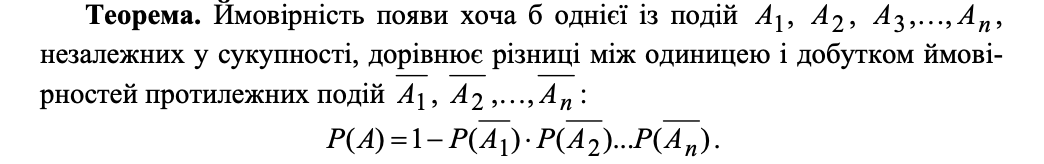 Теорема (додавання ймовірностей сумісних подій): ймовірність появи хоча б однієї з двох сумісних подій дорівнює сумі ймовірностей цих подій без ймовірності їх сумісної появи.
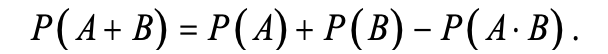 Якщо потрібно знайти ймовірність однієї події або ймовірність другої події (події несумісні), то ймовірності додають. Якщо потрібно знайти ймовірність однієї події і ймовірність другої, то ймовірності множать.
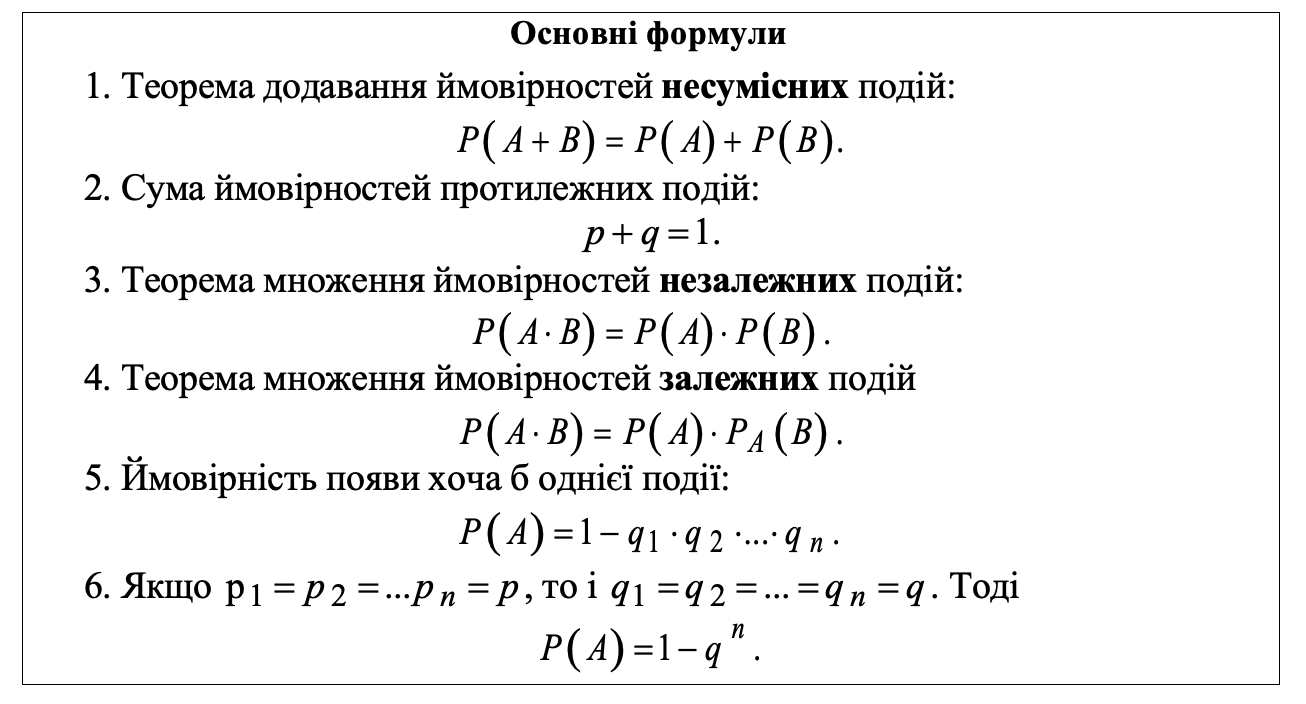 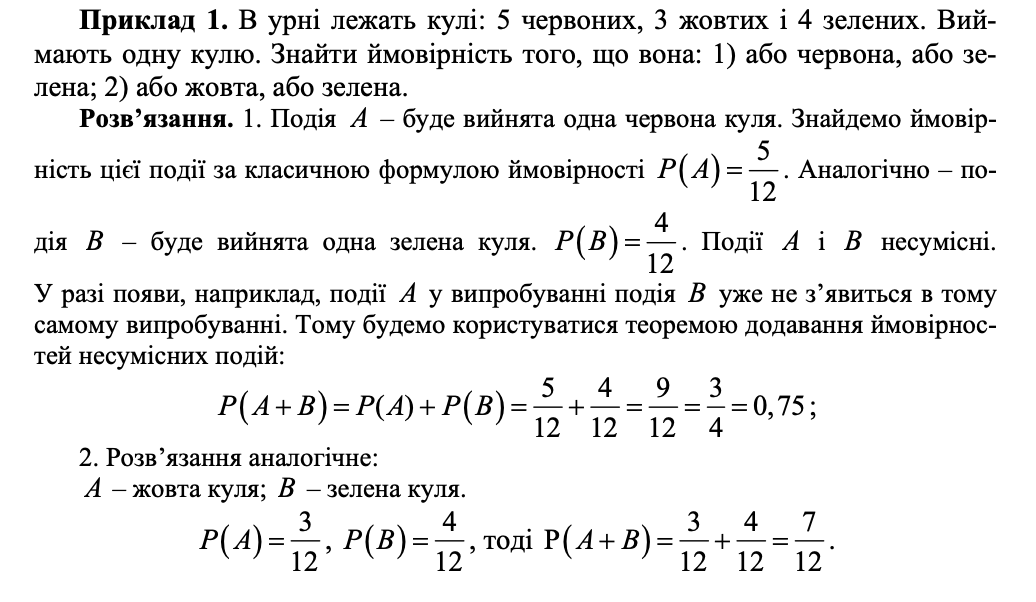 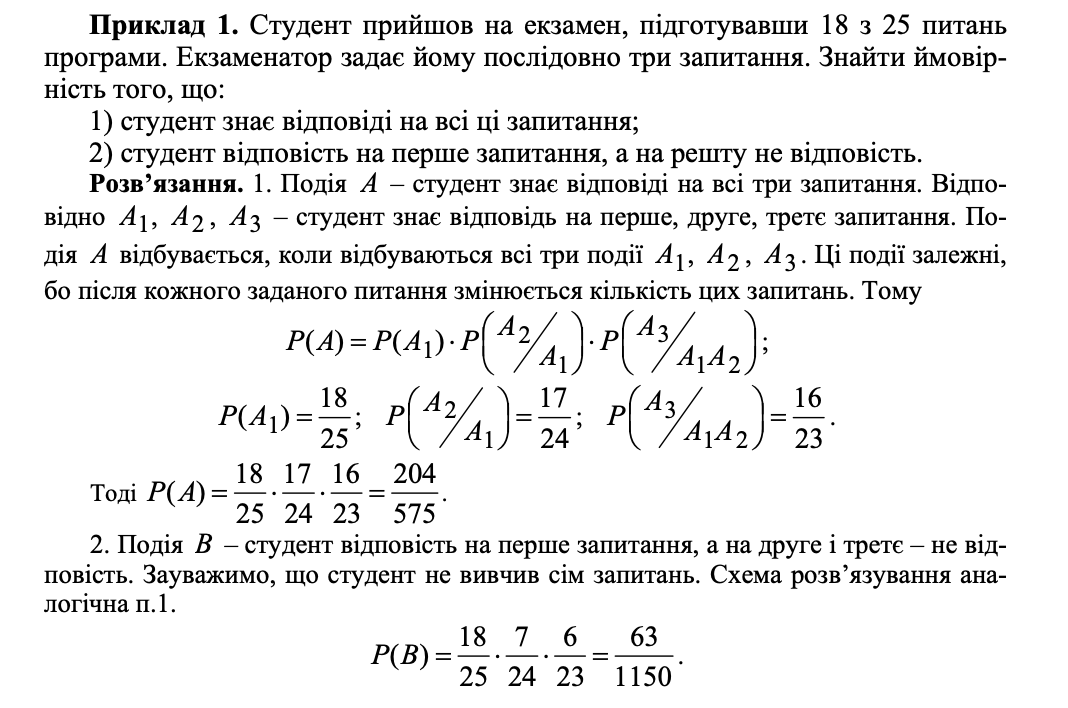